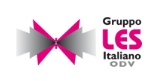 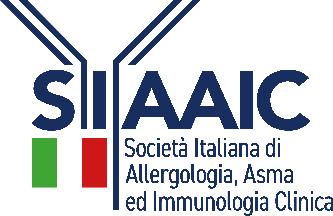 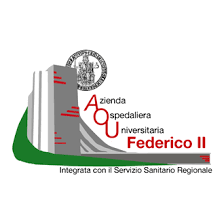 U.O.C Medicina Interna e Immunologia Clinica
Scuola di Specializzazione 
in Allergologia e Immunologia Clinica
La Campania a Napoli contro il Lupus: 
il Meridione si riunisce

10 MAGGIO 2024
Aula “Francesco Cacciatore” 
Edificio 18 
Ore 11.00
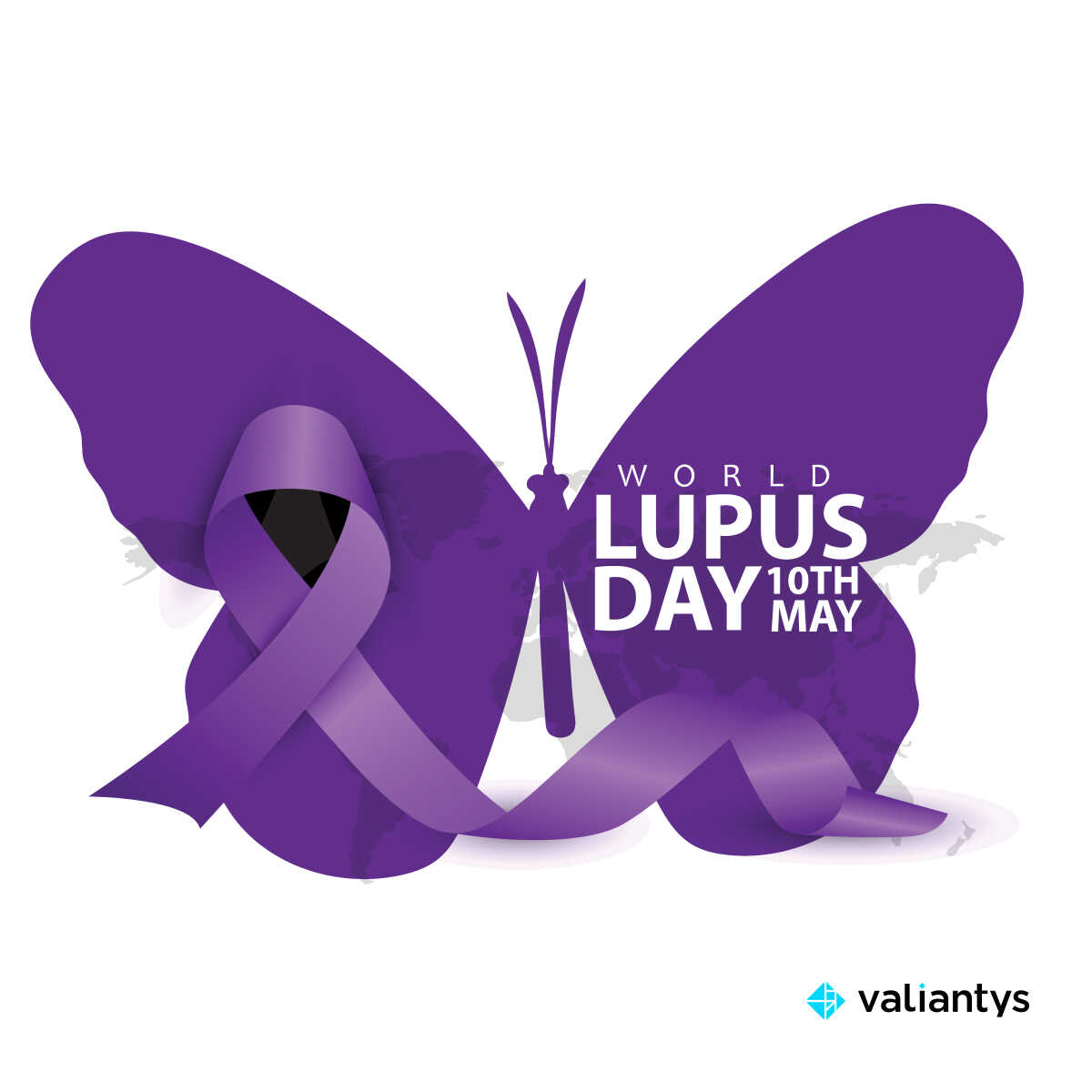 Ore 11.00 	Prof. Amato de Paulis
Introduzione e presentazione del Centro di Immunologia Clinica

Ore 11.15	Saluto delle autorità
Dr.ssa Loredana Raia Vicepresidente del Consiglio Regionale
Prof. Giovanni Esposito, Presidente della Scuola di Medicina e Chirurgia
Dr. Giuseppe Longo, Direttore Generale AOU Federico II
Dr.ssa Anna Borrelli, Direttore Sanitario AOU Federico II
Dr. Ugo Trama, Responsabile Coordinamento Sanitario Regionale
Dr.ssa Tatjana Giuliano, Referente Gruppo LES Italiano Regione Campania
 
Ore 12.30	Open questions and unmet needs
Il punto di vista dell’immunologo
Il punto di vista del dermatologo
Il punto di vista del ginecologo
Il punto di vista del neurologo
Il punto di vista del nefrologo
Il punto di vista del cardiologo